ADAPTIVE MULTISCALE SHALLOW FLOW MODELA wavelet-based formulationGeorges Kesserwani1 / Mohammad K Sharifian2 / James Shaw31 University of Sheffield, g.kesserwani@shef.ac.uk2 University of Tabriz, m.sharifian@tabrizu.ac.ir3 University of Sheffield, js102@zepler.net
Large spatial domain
Adaptive multiscale modelling
Fine mesh spacing
Computational efficiency
Challenges facing adaptive multiscale models
Must adapt both mesh and numerical solution

Avoid too many tuneable parameters

Avoid complex, heuristic adaptivity decision-making 

Preserve robustness and accuracy of underlying model
[Speaker Notes: Don’t want user-defined parameters that need tuning differently for different test case]
Wavelet-based adaptive modelling
Wavelets adapt mesh and solution simultaneously

 Single tuneable parameter to control adaptivity error

 Wavelets directly control coarsening/refinement decisions
Must adapt both mesh and numerical solution

Avoid too many tuneable parameters

Avoid complex, heuristic adaptivity decision-making 

Preserve robustness and accuracy of underlying model
[Speaker Notes: Don’t want user-defined parameters that need tuning differently for different test case]
Wavelets encode detail lost through coarsening
Fine-scale signal
=
Coarse-scale signal
+
Wavelet-encoded details
Multiscale Haar wavelet decomposition
[Speaker Notes: Note that Haar wavelets are piecewise constant, so they are directly compatible with finite volume basis]
Multiscale Haar wavelet decomposition
[Speaker Notes: Note that Haar wavelets are piecewise constant, so they are directly compatible with finite volume basis]
Multiscale Haar wavelet decomposition
[Speaker Notes: Note that Haar wavelets are piecewise constant, so they are directly compatible with finite volume basis]
Multiscale Haar wavelet decomposition
[Speaker Notes: Note that Haar wavelets are piecewise constant, so they are directly compatible with finite volume basis]
1D idealised topography
Uniform mesh, 512 cells
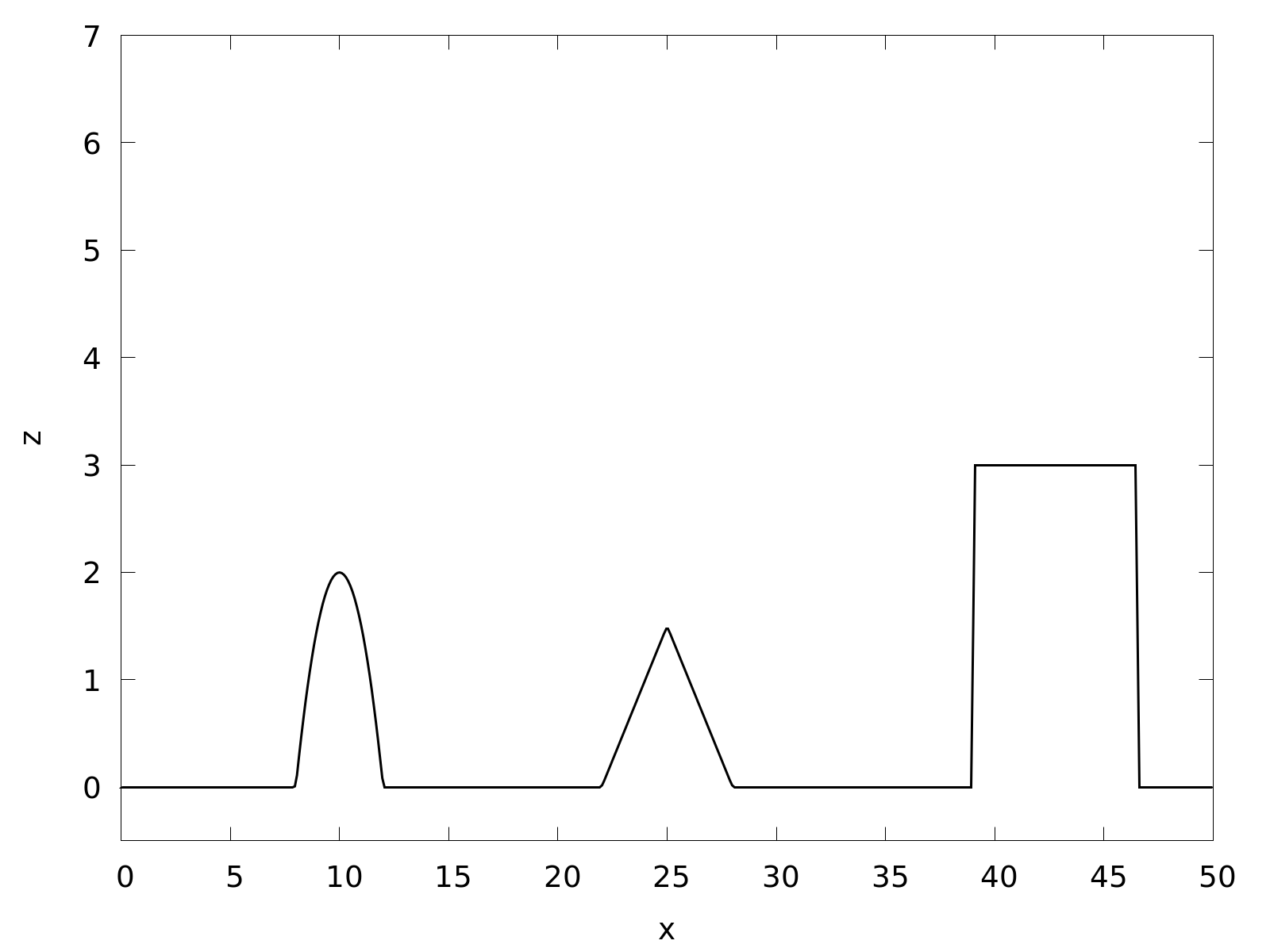 Adaptivity error threshold parameter, ε
0
1
ε
Small error
Large error
Wavelet-based mesh generation
Adaptive mesh, 141 cells, ε=10-2
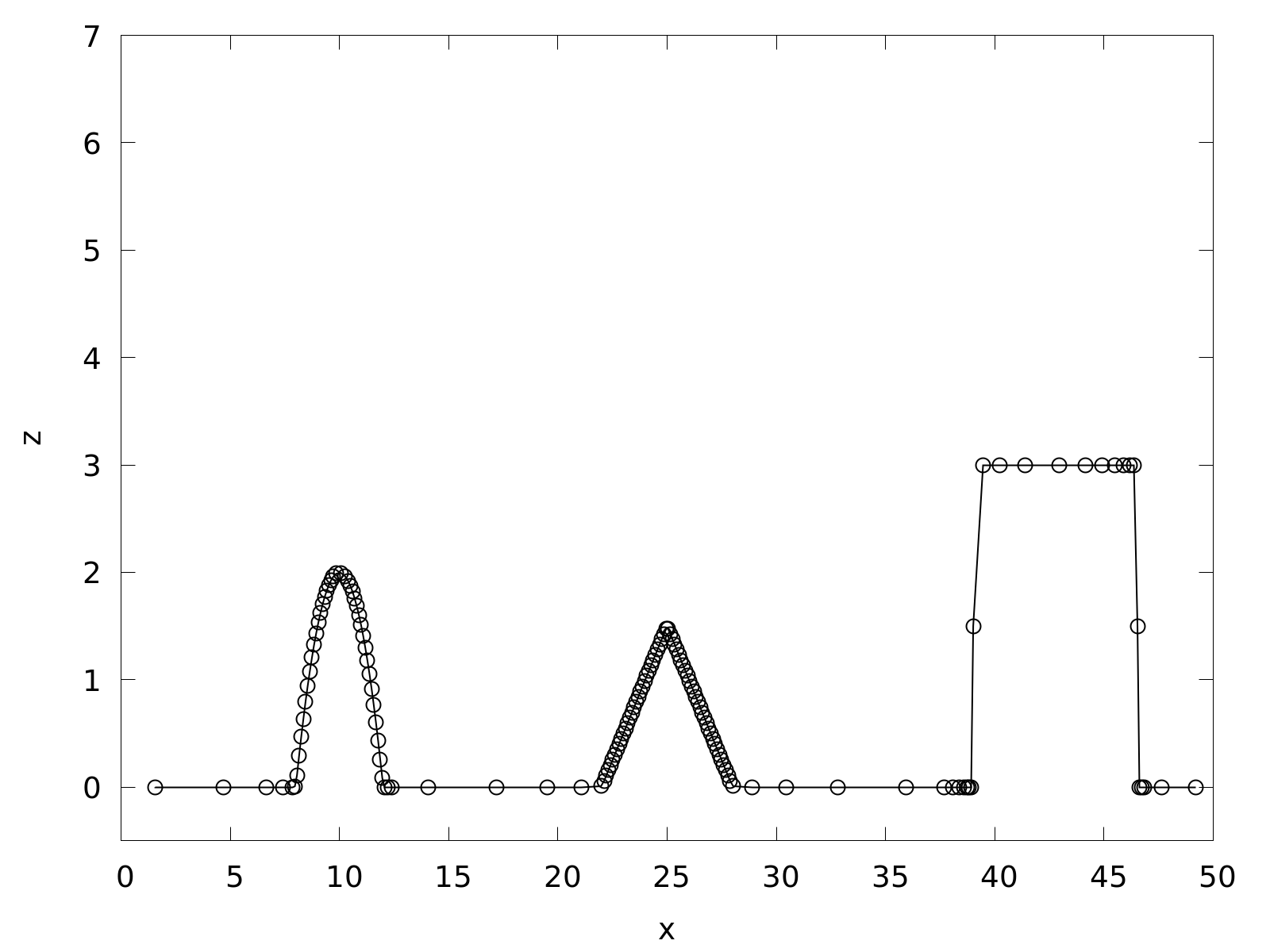 Wavelet-based mesh generation
Adaptive mesh, 67 cells, ε=10-1
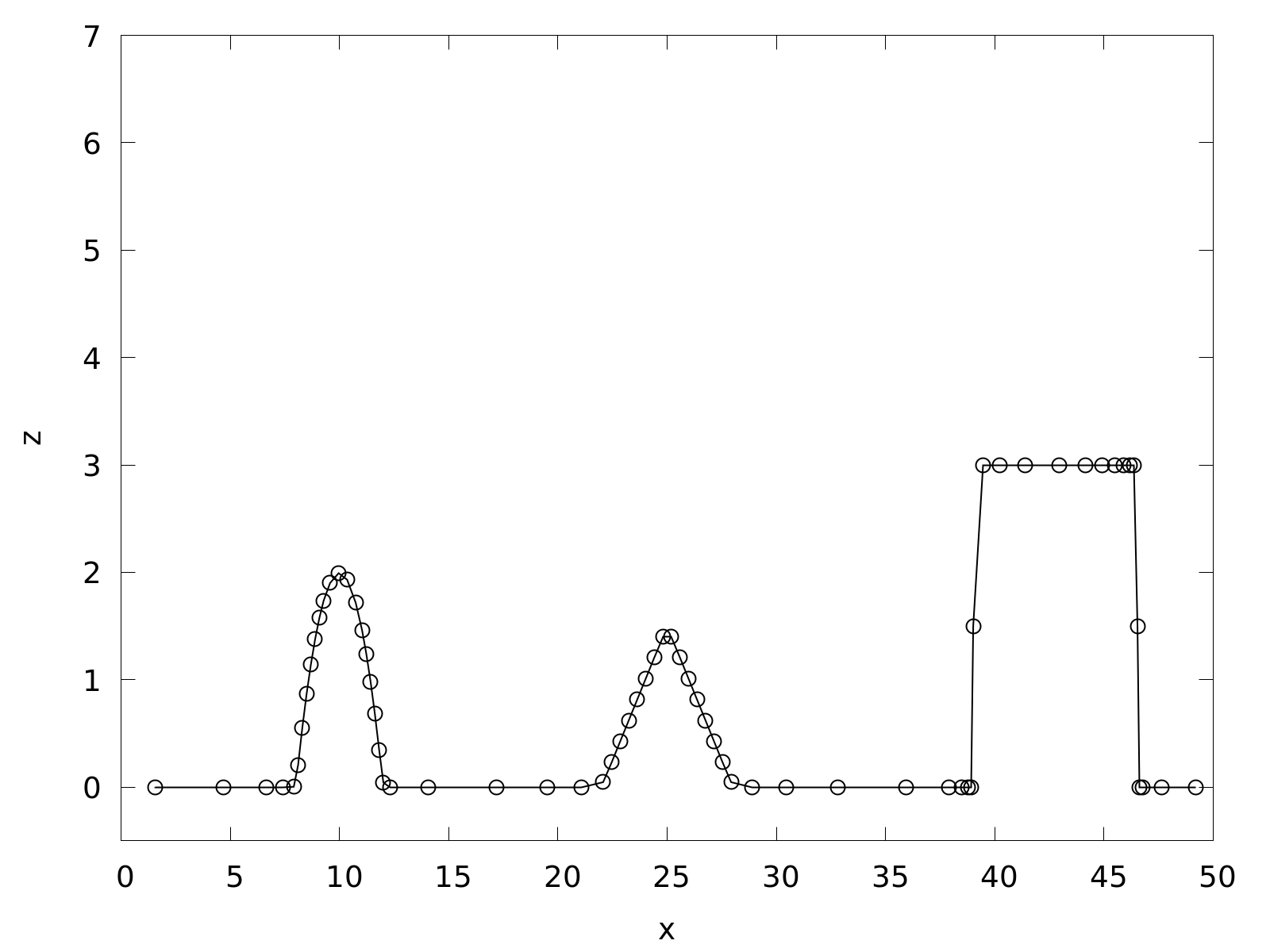 Wavelet-based mesh generation
Adaptive mesh, 37 cells, ε=1
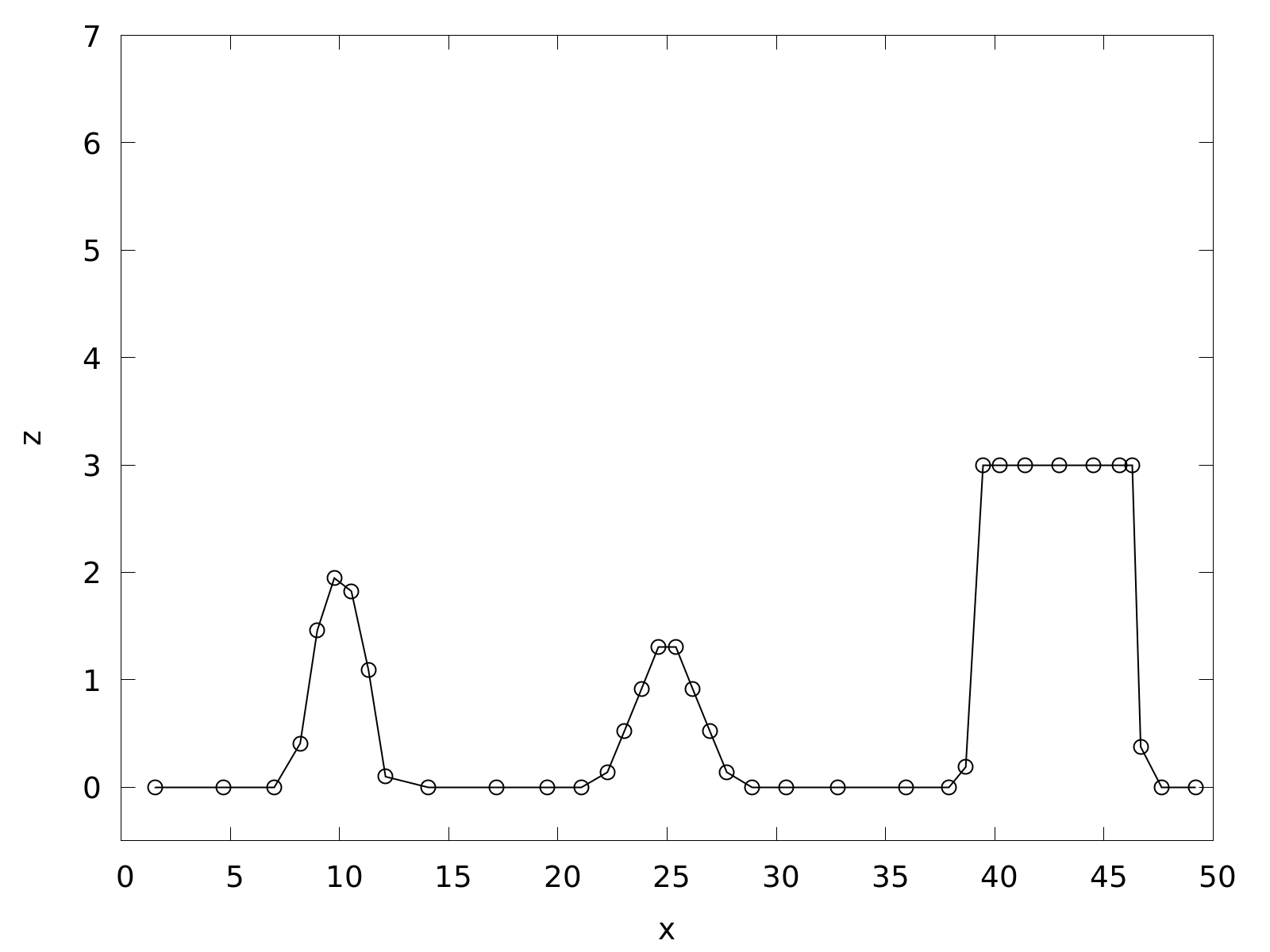 Shallow flow modelling with wavelet-based adaptivity
Finite volume shallow flow solver

Shock-capturing
Well-balanced
Wetting/drying
Shallow flow modelling with wavelet-based adaptivity
Finite volume shallow flow solver

Shock-capturing
Well-balanced
Wetting/drying
Haar wavelet-based multiscale adaptivity

Mass conserving
Bounded
Shallow flow modelling with wavelet-based adaptivity
Finite volume shallow flow solver

Shock-capturing
Well-balanced
Wetting/drying
Haar wavelet-based multiscale adaptivity

Mass conserving
Bounded
Common piecewise-constant basis
1D shallow flow experiments
Lake-at-rest with topography
Dam break with shock wave
Lake-at-rest with wet/dry zones
0 m
50 m
Lake-at-rest after t=100s (~14 000 timesteps)
Uniform solution, 512 cells
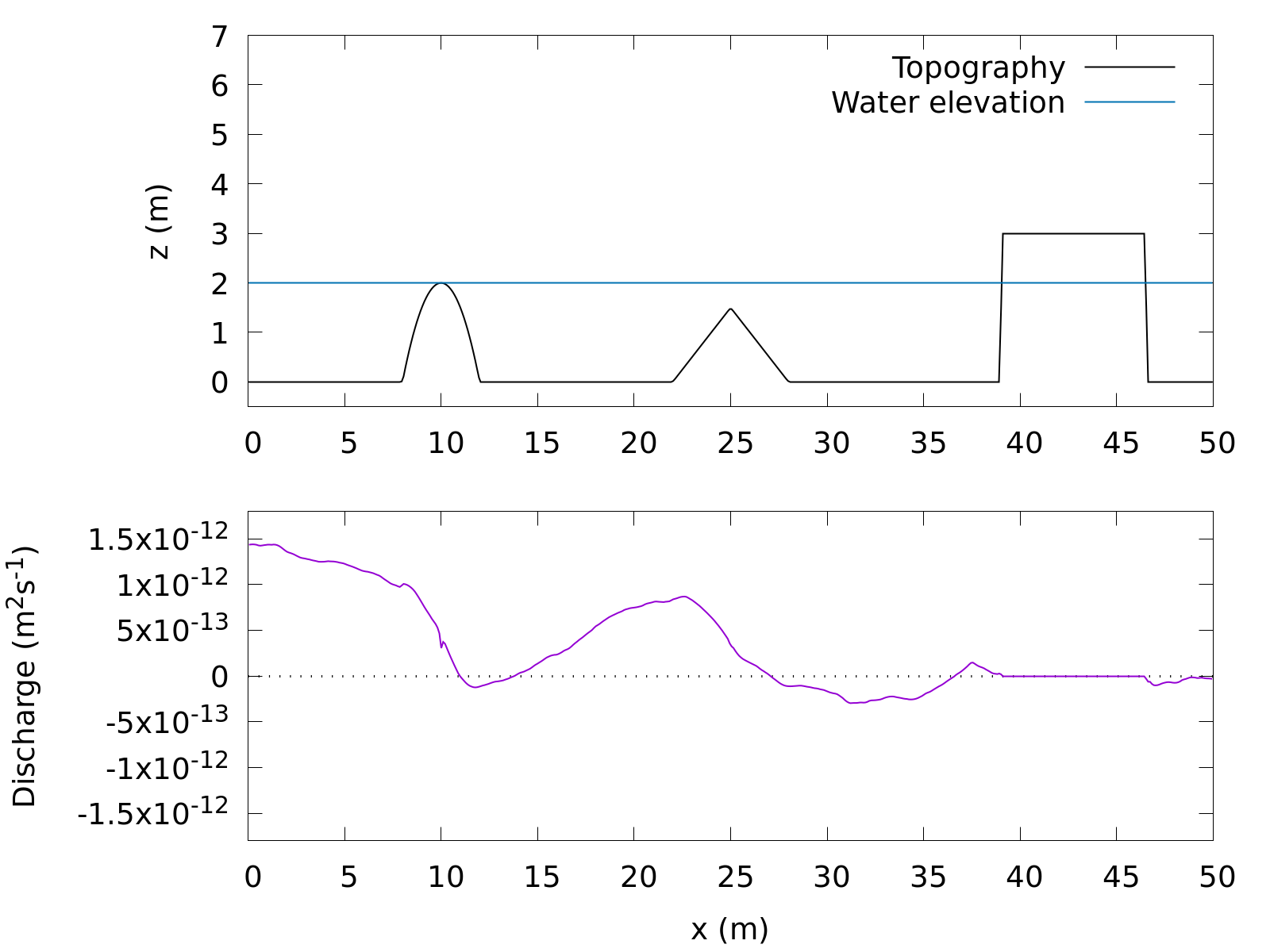 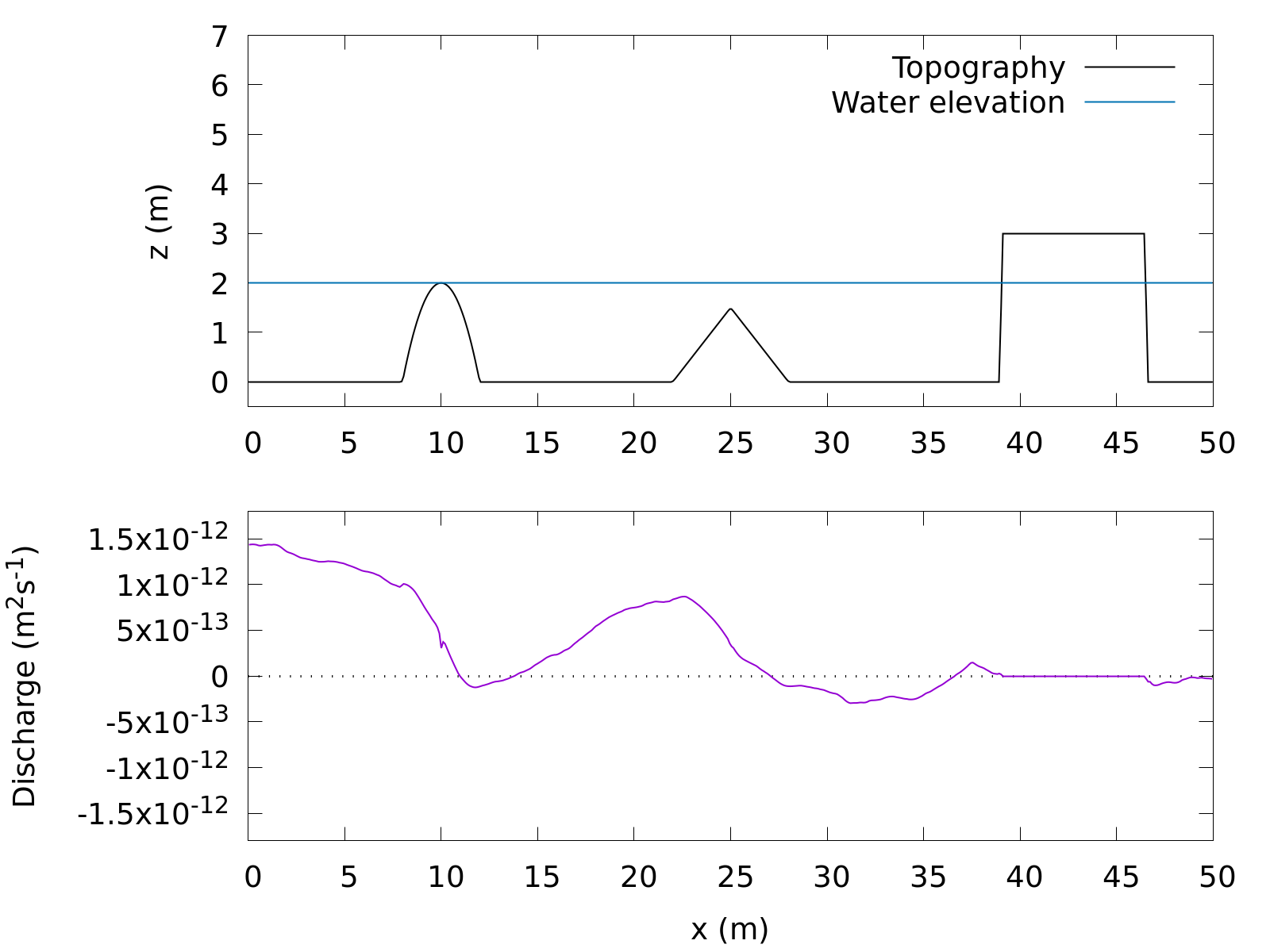 Lake-at-rest after t=100s (~14 000 timesteps)
Uniform solution, 512 cells
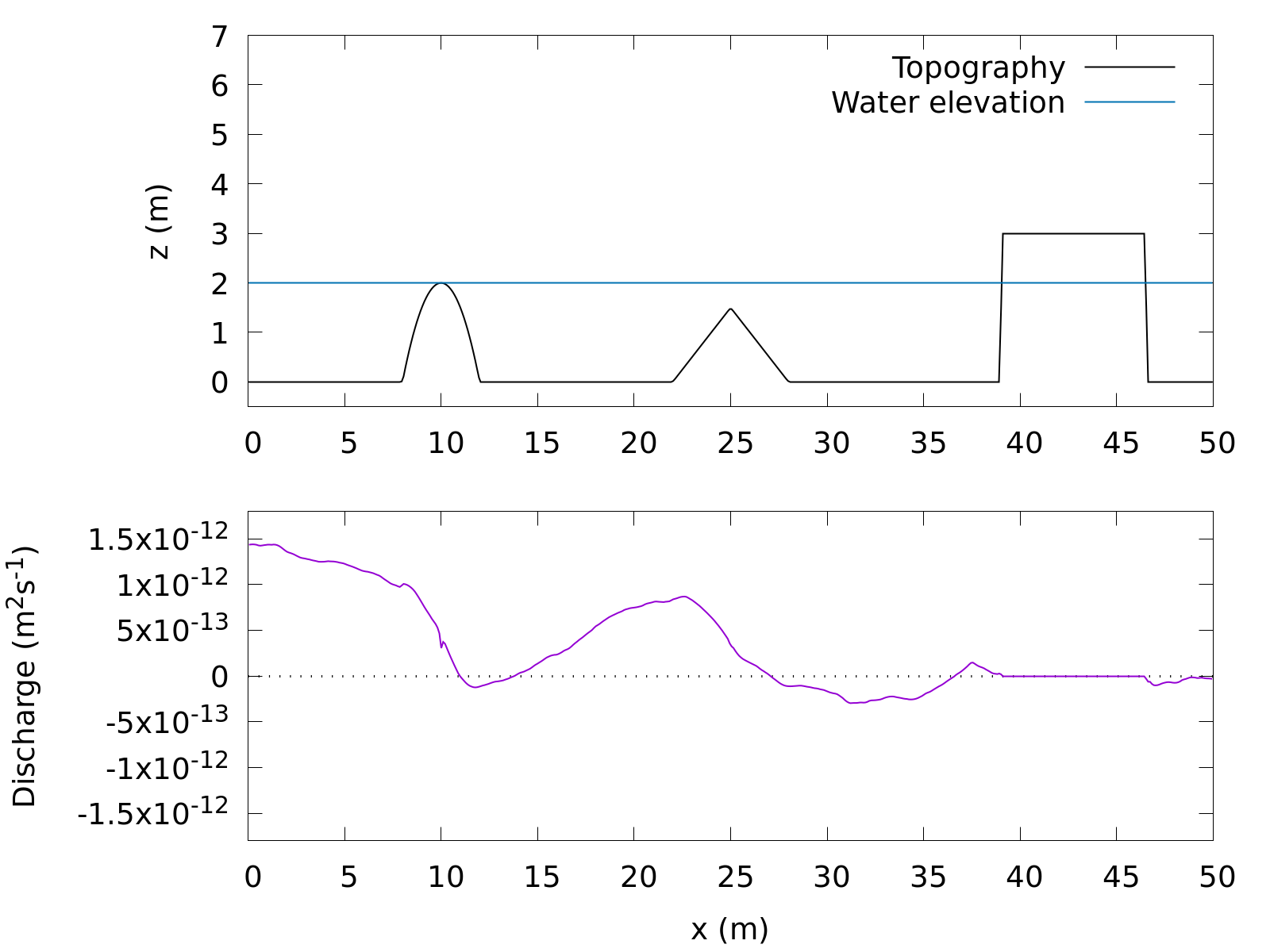 Wavelets preserve well-balancing with wetting and drying
Adaptive solution, 144 cells, ε=10-2
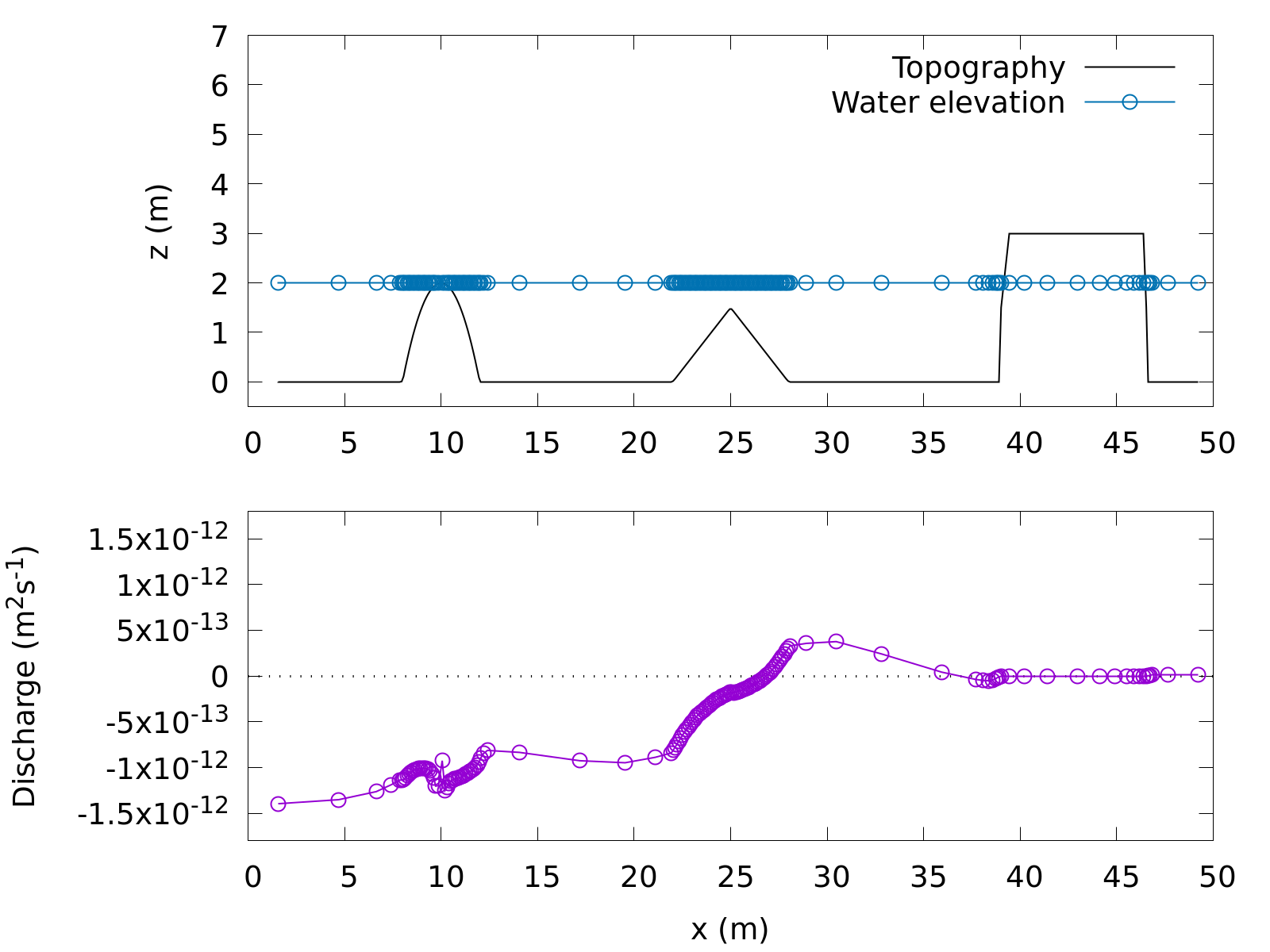 Dam break initial condition
Dam break at t=2.5s
Dam break at t=2.5s
Dam break at t=2.5s
Dam break at t=2.5s
Dam break at t=2.5s
Adaptive solution preserves accuracy
Dam break at t=40s
Adaptive mesh has just one cell by t=40s
Adaptive solution is 4× fasterthan uniform solution
Obtained at t=40s
1D Discontinuous Galerkin with multiwavelet-based adaptivity
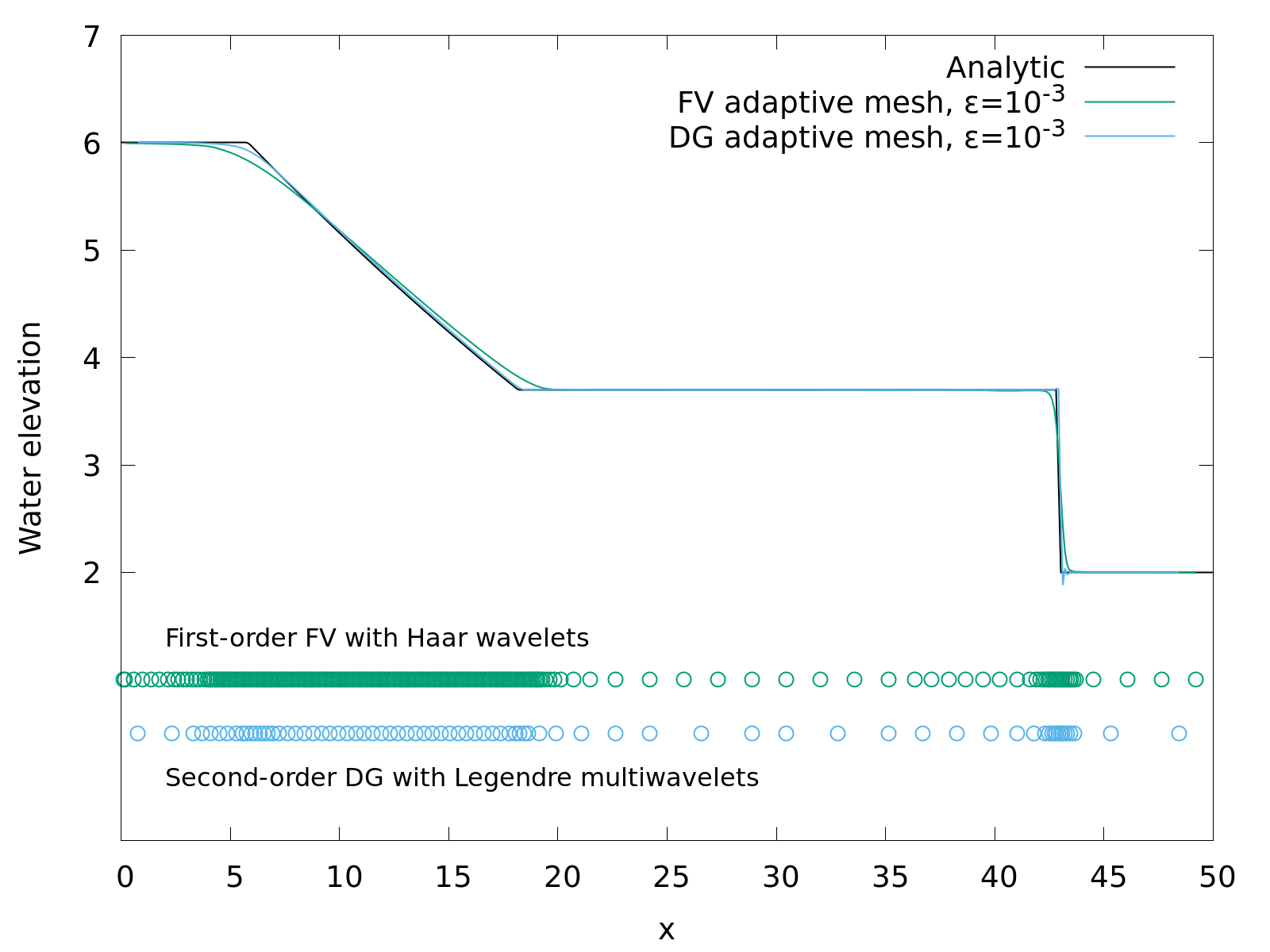 2D Discontinuous Galerkin with multiwavelet-based adaptivity
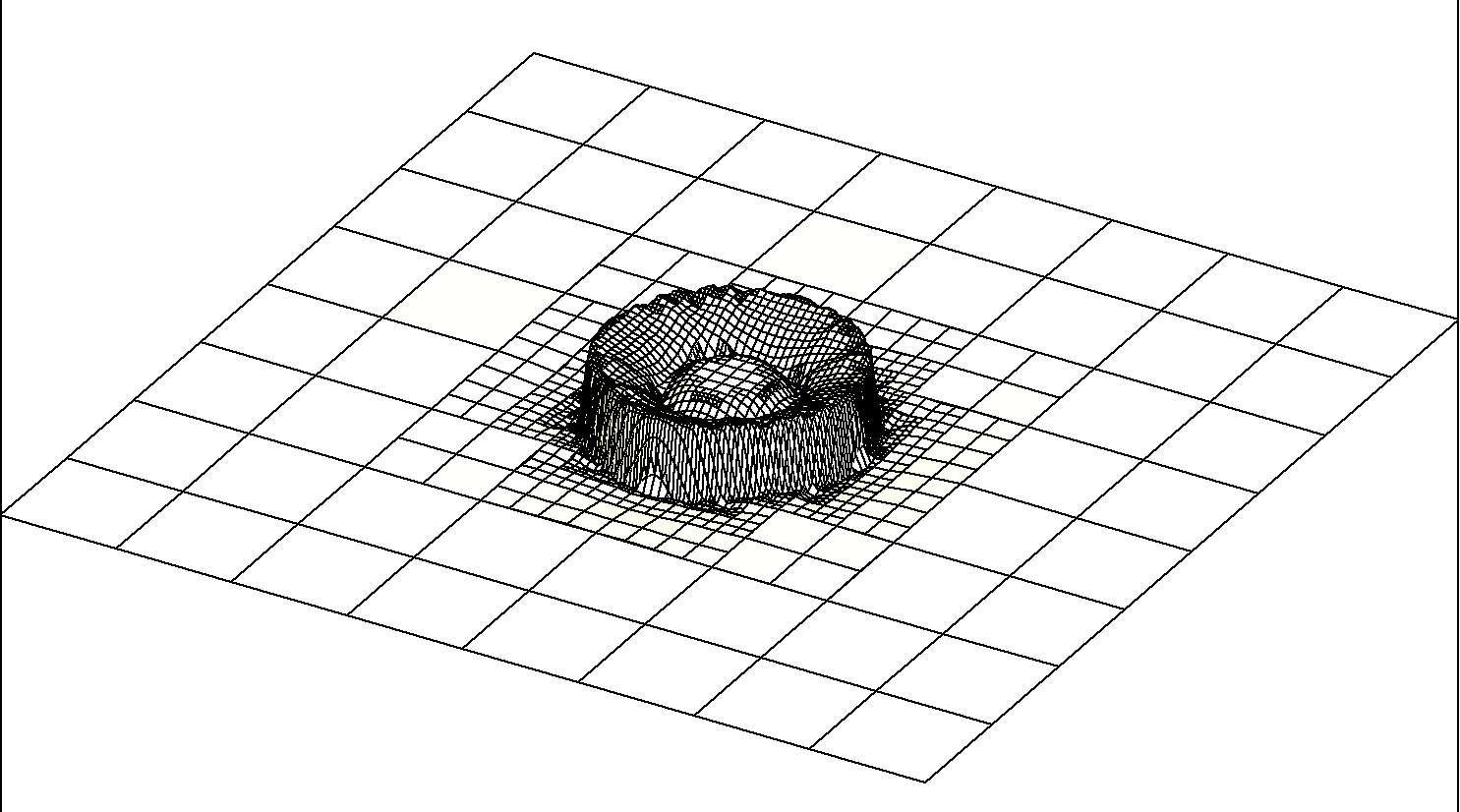 Radial dam break, t=0.7s
Stochastic modelling for uncertainty quantification
Polynomial chaos
Topographic uncertainty
Uncertainty quantification
Stochastic DG shallow flow model
Wetting/drying
Wavelet-based adaptivity
Highlights of wavelet-based adaptivity
Observed 4× speed-up with negligible loss of accuracy
Robust well-balancing with wetting/drying preserved
Single parameter to directly control adaptivity error
Unlimited coarsening down to a single cell
Arbitrarily large resolution gaps permitted
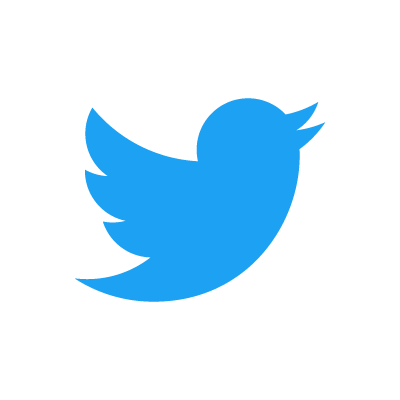 Contact me: js102@zepler.net, @hertzsprrrung
Slides at doi.org/crmq